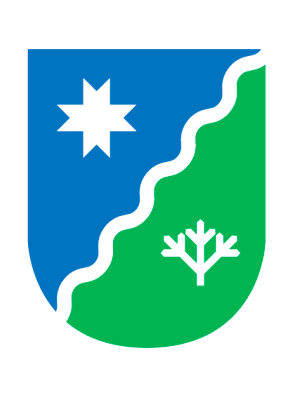 Lääne-Harju valla arengukava2019−2030
Lääne-Harju valla arengukava 2019-2030
Lääne-Harju vald on Loode-Eestis Harjumaal paiknev pika ja kauni rannajoone, rikkaliku loodus- ja kultuuripärandiga, hea ligipääsetavuse − sadamate, raudtee- ja maanteevõrgustikuga − ning mitmekesiste arengueeldustega, looduslähedane elu-, töö- ja puhkepiirkond. Siin elavad oma kodukohast hoolivad, rahulolevad ja tegusad inimesed. 
Valla arenguvisiooniks on terviklikult, keskkonnahoidlikult ja piirkonniti tasakaalustatult arenev, säästliku ja nutika elukorraldusega heal järjel omavalitsus. Lääne-Harju vallas on kliimaeesmärkidega kooskõlas juhtimine, heakorrastatud ja turvaline elukeskkond, elujõuline ning omaalgatuslik kogukond, kättesaadavad ja vajaduspõhised avalikud teenused, mitmekesised liikumisvõimalused ning tasuvad kodulähedased töökohad. 
Lisaks vallaelanike rahulolu tagamisele on tähtis, et Lääne-Harju vald on hea mainega ja ligitõmbav elu-, ettevõtlus- ja külastuskeskkond, mida juhitakse kaasavalt, tõhusalt, uuendusmeelselt ning koostööd väärtustavalt. 

Valla arendamisel keskendutakse järgnevatele valdkondadele:
1.	Valitsemine
2.	Haridus
3.	Elamu- ja kommunaalmajandus
4.	Keskkond ja kliima
5.	Liikuvus
6.	Sotsiaalne kaitse
7.	Kultuur, sport ja vaba aeg
8.	Tervis ja turvalisus
9.	Ligipääsetavus
10.	Ettevõtluskeskkond
2
1. Valitsemine
Lääne-Harju Vallavalitsuse valitsemine hõlmab erinevaid ülesandeid ja vastutusalasid, mille eesmärk on tagada kohaliku omavalitsuse tõhus toimimine ning samaaegselt pakkuda elanikele vajalikke teenuseid ja heaolu. 
Vallavalitsus tegeleb planeerimise ja eelarvestamisega ning vastutab üldplaneeringute ja eelarvete koostamise eest. Koostab valla tegevusi suunavad strateegilised arengukavad ning pakub elanikele mitmesuguseid avalikke teenuseid sh haridust, tervishoidu, sotsiaalhoolekannet ja keskkonnahaldust. Eelarve koostamisega tagatakse rahaliste vahendite õiglane jaotus erinevate teenuste ja projektide vahel. 
Valitsemine mõjutab otseselt kohalikku kogukonda ja siinsete elanike elukvaliteeti. Seepärast on oluline, et valitsuse töö on läbipaistev, kohalikud teenused on kättesaadavad kõigile valla elanikele ja vastavad nende vajadustele.
3
1.1	Avalike teenuste kavandamise ja osutamise arendamine
1.2	Elanike kaasamine ja kaasamise võimaluste laiendamine
1. Valitsemine
Mõju
Elanike kaasamine ja kaasamise võimaluste laiendamine erinevate teemadega seotud aruteludesse
E-teenuste kättesaadavuse parandamine
Elanike rahulolu kasv 
Valla maine kasv
4
2. Haridus
Lääne-Harju valla haridusruum on terviklik, sidus, hästi juhitud ja tõhusalt toimiv. Lääne-Harju valla lastel on võimalik omandada kvaliteetset ja konkurentsivõimelist alus-, üld- ning huviharidust. Toevajadusega lastele ja peredele on tugiteenused tagatud.
Siinsetes lasteaedades ja koolides töötavad kvalifitseeritud ja motiveeritud haridustöötajad. Õpikeskkond on kaasaegne, õppima innustav ja lapse arengut toetav. Tugeva põhi- ja gümnaasiumihariduse omandamise võimaluste kaudu on valla lastele ja noortele tagatud haridustee jätkamine. Loodud on võimalused õppimiseks elukaare üleselt.
5
2.1 	Liitmõju suurendamine haridusasutuste vahel
2.2	Kooli- ja lasteaiahoonete korrastamine ja kaasava hariduse rakendamiseks tingimuste loomine
2.3 	Eestikeelsele õppele ülemineku toetamine 
2.4 	Huvihariduse omandamise võimaluste arendamine ja huvihariduse lõimimine ühtsesse haridusruumi
2.5	Haridusasutuste digitaristu ja e-teenuste arendamine
2.6 	Hariduslike erivajadustega laste ja noorte tugiteenuste arendamine ja lõimimine sotsiaalvaldkonna teenustega
2.7 	Elukestva õppe toetamine
2.8 	Haridusasutuste, ettevõtete ja vabaühenduste koostöö arendamine
2.9 	Haridusasutuste võrgu korrastamine
2.10  Noorte osaluse suurendamine läbi võrgustikutöö ja noorsootöö arendamise
2.11	Haridusasutuste töötajate motivatsioonisüsteemi rakendamine ja arendamine
2.12  Haridusstrateegia väljatöötamine aastateks 2025-2030
Mõju
Paranenud õpitulemused
Laste ja õpilaste arvu kasv valla haridusasutustes
Haridusteed jätkavate õppijate arvu kasv
Koolist väljalangemiste vähenemine
Laste ja perede ning vallaelanike heaolu ja rahulolu kasv
Paranenud huvihariduse võimalused 
Noorte osaluse suurenemine otsustusprotsessides
Huvihariduses osalejate arvu kasv
2. Haridus
6
3.   Elamu- ja kommunaalmajandus
Elamu- ja kommunaalmajandus hõlmab Lääne-Harju valla avalikus ruumis elamute ja ühiskondlike hoonete majandamist ning infrastruktuuri haldamist, mis on oluline avaliku ruumi planeerimisel, haldusteenuste korraldamisel ning keskkonnasõbralike ressursside kasutamisel, et tagada elanikele turvaline, mugav ja jätkusuutlik elukeskkond.
7
Mõju

Heakorrastatud avaliku ruumi laienemine
Jäätmete liigiti kogumise ja korduskasutuse edendamine
Ringlussevõtu määra suurenemine
Avalike parkide ja rohealade suurendamine
Keskkonnanäitajate paranemine
Elanike rahulolu kasv
3.1	Asulakeskuste korrastamine, mitmefunktsiooniliste mängu-, tegevus-, liikumis- ja vaba aja veetmise rajatiste rajamine, lähtudes kogukondade vajadustest ja valla piirkondlikust tasakaalustatusest
3.2	Valla jäätmemajanduse arendamine, tegevused vastavalt kehtestatud jäätmekavale
3.3	Ühisveevärgi- ja kanalisatsioonisüsteemide rajamine ja rekonstrueerimine vastavalt ühisveevärgi ja -kanalisatsiooni arendamise kavale
3.4	Vallale kuuluvatel maaüksustel lagunenud ehitiste korrastamine või lammutamine
3.5	Pakri saarte elukeskkonna ja esmavajalike teenuste arendamine 
3.6	Tiheasustusealade elanike aiamaakasutuse korrastamine ja võimalusel seadustamine
3.7	Hajaasustusega maapiirkondades elavate perede elutingimuste parandamine
3.8	Korterelamute õuealade haljastuse ja hoovide korrastamise toetamine
3.9	Kalmistute majandamine
3.10	Uute elurajoonide planeerimine valla asustus-üksustes
3.11	Kaunite kodude, äri- ja ühiskondlike objektide omanike tunnustamine
3.12	Loomade varjupaiga rajamine koostöös teiste kohalike omavalitsustega
3. Elamu- ja kommunaalmajandus
8
[Speaker Notes: 3.4: kompetentsikeskuse idee juurde sõnastada]
4. Keskkond ja kliima
Lääne-Harju valla kliima- ja energiakava eesmärgiks on kaaluda kliimamuutuste mõjuga kaasnevaid võimalikke tagajärgi ja võimalusi, mis toetavad omavalitsust pikaajaliste strateegiliste otsuste tegemisel. Seeläbi panustab see nii kohalike elanike elukvaliteedi ja elukeskkonna säilitamisesse kui ka parandamisesse. Järgnevate aastate jooksul on tarvis määratleda olulised teemavaldkonnad, rakendada nendega seotud tegevusi ning neid pidevalt ka seirata. Järjepideva töö tagajärjel on Lääne-Harju vallal aastaks 2030 teadmised ning valmisolek kliimamuutustest põhjustatud ebasoodsaid mõjusid teadmistepõhiselt vähendada ja positiivseid mõjusid võimalikult parimal viisil ära kasutada.
9
Mõju

Taastuvenergia osakaalu suurenemine
CO2-heite vähendamine ja süsinikujalajälje vähenemine
Bioloogilise mitmekesisuse säilitamine või suurendamine
Keskkonnanäitajate paranemine
Teadlikkuse paranemine
4.1	Kliima- ja energiakava tegevuste elluviimine
4.2	Teadlikkuse tõstmine
4. Keskkond ja kliima
10
5. Liikuvus
Vald toetab inimese tervist väärtustava ja soodustava käitumise ja elulaadi kujundamist igas vanuses elanike seas, heaoluks vajalike võrgustike loomist ning tervist toetava elukeskkonna sihipärast arendamist.

Kogukonna liikmed on aktiivsed seltsi-, kultuuri- ja spordielu korraldamisel ning koostöös on loodud mitmekülgsed võimalused vaba aja veetmiseks erinevatele vanuse- ja huvigruppidele. 

Lääne-Harju valla elanikel on võimalus koduvalla arengu kujundamises osaleda. Vald toetab kohalikul omaalgatusel ja koostööl põhinevate tegevuste elluviimist – ürituste korraldamisest avaliku ruumi arendamiseni.
11
Mõju

Säästva liikuvuse toetamine
Ühistranspordi sõidukordade arvu kasv
Korrastatud teede, tänavate ja kergliiklusteede pikkuse kasv
Liiklusõnnetuste vähenemine
Elanike rahulolu kasv
5.1	Liikuvusuuringute koostamine
5.2	Teede ja tänavate kõvakatte alla viimine vastavalt teehoiukavale
5.3	Täiendavate bussipeatuste ja liinide loomine
5.4	Jalgratta ja autoparklate loomine raudteepeatustesse
5.5	Nõudeliinide käima panemine
5.6	Bussi- ja raudteepeatuste võrgustiku arendamine 
5.7	Vajaduspõhise munitsipaaltranspordi süsteemi väljatöötamine
5.8	Nutikate- ja loodussõbralike liikuvuslahenduste edendamine
5.9	Lautrikohtade võrgustiku väljaarendamine lähtudes kasutajate vajadusest ja piirkondlikust tasakaalustatusest
5.10	Strateegiliste taristuühenduste arendamine − ringraudtee, valda läbivad maanteed ja raudtee kaubajaam
5.11	Kohalike teede ja tänavate rajamine ja rekonstrueerimine vastavalt teehoiukavale
5.12	Valla teede ja -tänavate, parklate ja peatuste valgustamine lähtudes vallavalitsuse tänavavalgustuse arendusplaanile
5.13	Kergliiklusteede rajamine lähtudes liiklusturvalisusest ja valla piirkondlikust tasakaalustatusest
5. Liikuvus
12
6. Sotsiaalne kaitse
Lääne-Harju vallas on toimiv sotsiaalhoolekandesüsteem, hoolekannet teostatakse läbi rahaliste toetuste ja vastavate teenuste pakkumise ja arendamise. Hoolekandesüsteem on korraldatud sihtgrupipõhiselt.          Suuremad sihtgrupid on lapsed ja lastega pered, eakad ja erivajadustega inimesed. Teenuseid osutatakse sotsiaalosakonna kaudu, samuti eraõiguslikelt ettevõtetelt ja kolmandalt sektorilt teenuste ostmise kaudu.
13
Mõju

Toimetulekuraskustega vallaelanike vähenemine
Sotsiaalsete tugisüsteemide tugevdamine ja kättesaadavuse paranemine
Laienenud sotsiaalteenuste valik ja kättesaadavuse paranemine
Perearsti ja eriarsti teenuse kättesaadavuse paranemine
Elanike tervise näitajate parenemine
Elanike rahulolu tõus
6.1	Sotsiaalteenuste ja -toetuste teenuste uuringu läbiviimine
6.2	Heaolu- ja teraapiateenuste keskuse rajamine
6.3	Turvakodu loomine 
6.4	Karjaküla Sotsiaalkeskuses kvaliteedijuhtimise süsteemi rakendamine
6.5	Karjaküla Sotsiaalkeskuse laiendamine 
6.6	Kohandatud eluruumiteenuse rakendamine ja vahendite eraldamine
6.7	Eakate päevakeskuse loomine (Lääne-Harju valla Tugikeskuse juurde)
6.8	Koduhooldusteenuse arendamine ning kättesaadavuse parandamine lähedaste hoolduskoormuse vähendamiseks
6.9	Perearsti- ja koduõenduse arendamise ning osutamise toetamine
6.10	Psühhosotsiaalse abi andmiseks kriisiplaani loomine 
6.11	Sotsiaalhoolekande kvaliteedi ja jätkusuutlikkuse tagamine
6. Sotsiaalne kaitse
14
7.  Kultuur, sport ja vaba aeg
Vald toetab tervist väärtustava ja soodustava käitumise ja elulaadi kujundamist igas vanuses elanike seas, heaoluks vajalike võrgustike loomist ning tervist toetava elukeskkonna sihipärast arendamist. Kogukonna liikmed on aktiivsed seltsi-, kultuuri- ja spordielu korraldamisel ning koostöös on loodud mitmekülgsed võimalused vaba aja veetmiseks erinevatele vanuse- ja huvigruppidele.
Lääne-Harju valla elanikel on võimalus koduvalla arengu kujundamises osaleda. Vald toetab kohalikul omaalgatusel ja koostööl põhinevate tegevuste elluviimist – ürituste korraldamisest avaliku ruumi arendamiseni.
.
15
Mõju

Elujõuliste vabaühenduste arvu kasv
Kultuurilise mitmekesisuse edendamine läbi kultuurisündmuste ja -projektide toetamise
Aktiivse ja tervisliku elustiili edendamine läbi spordirajatiste laienemise ja terviseradade loomise
Kogukonnaühenduste aktiivsuse ja toimimise paranemine
Vabatahtliku tegevuse ja kodanikuaktiivsuse edendamine, mis suurendab kogukonna kaasatust ja ühtekuuluvust
Elanike rahulolu kasv 
Valla maine kasv
Vanemaealiste digipädevuse ja -oskuste paranemine
7.  Kultuur, sport ja vaba aeg
7.1	Kultuuri koostöövõrgustiku loomine
7.2	Kultuuristrateegia loomine
7.3	Kultuuritegevuste süsteemne arendamine
7.4	Kultuuri- ja noortekeskuse loomine
7.5 	Multifunktsionaalsuse arendamine ja sünergia loomine kultuurikeskuses 
7.6	Loomemajanduse toetamine
7.7	Valla mainet, loodus- ja kultuuripärandit väärtustavate tegevuste toetamine ja huvigruppide kaasamine
7.8	Pärimus- ja rahvuskultuuri väärtuste hoidmine ja arendamine
7.9 Valla omanduses olevate ajaloo-, pärandkultuuri- ja loodusobjektide korrastamine sh Vilivalla kabel ja Padise kloostriaia rajamine ning Paldiski kindluse bastionide, muulide ja vallikraavi alade arendamine mitmefunktsiooniliseks turismi, vabaaja ja liikumise objektideks
7.10	Täiskasvanuhariduse platvormi loomine ja käivitamine
16
7.  Kultuur, sport ja vaba aeg
7.11	Raamatukogutöö osaline automatiseerimine/avatud raatukogu lahendus sh mobiilse raamatukoguteenuse arendamine
7.12	Raamatukoguteenuste mitmekesistamine ja kaasajastamine
7.13	Huvi- ja haridusasutuste ning vabaühendustega koostöös vaba aja tegevuste mitmekesistamine ja algatuste toetamine
7.14	Lääne-Harju Kultuurikeskuse hoonete kaasajastamine 
7.15	Vallas tegutsevate vabaühenduste mittetulundustegevuse toetamine
7.16	Kogukonnamajade loomine valla alevikesse ja küladesse
7.17	Mitmefunktsiooniliste objektide arendamine, mis lisaks vaba aja veetmisele kannavad ka kogukondlikku, rekreatsioonilist ja turismialast funktsiooni (kontserdi- ja teatrisaali rajamine Paldiskisse)
7.18	Kodulähedaste loodus- ja elukeskkonda ning vajadusi arvestavate aktiivset liikumisharrastust võimaldavate omaalgatuslike projektide toetamine sh Keila-Joale miniareena koos välijõusaaliga, Rummu spordihoone renoveerimine soojapidavaks ja energiasäästlikumaks
7.19	Mitmefunktsiooniliste mängu-, tegevus-, liikumis- ja vaba aja veetmise rajatiste rajamine, lähtudes kogukondade vajadustest ja valla piirkondlikust tasakaalustatusest 
7.20	Matka-, õppe- ja terviseradade rajamine ja korrastamine 
7.21	Randade ja supluskohtade heakorrastamine, varustamine rannainventariga ja rannaaladele juurdepääsude tagamine
17
8.  Tervis ja turvalisus
Lääne-Harju vallas tegeletakse aktiivselt ennetustegevustega, mis aitavad ära hoida vallaelanike sotsiaal- ja terviseprobleeme. Vald soosib tervisedendust kui inimese tervist väärtustava ja soodustava käitumise ja elulaadi kujundamist igas vanuses elanike seas ning tervist toetava elukeskkonna sihipärast arendamist. Vallas toimuvad regulaarsed tervisedenduslikud sündmused ning elanikud on teadlikud tervislikest valikutest ja eluviisidest.
18
Mõju

Turvalisuse paranemine
Ennetava tervisedenduse tõhusus
Õnnetusjuhtumite ja kuritegude arvu vähenemine
Elanike tervise näitajate parenemine
Tervisedenduseks suunatud objektide arv
Elanike rahulolu kasv
8.1	Valla heaoluprofiili järjepidevuse hoidmine
8.2	 Tervisedendusega seotud algatuste toetamine ja mitmekesistamine
8.3	Kogukonna- ja valdkonnapõhiste vabaühenduste terviseteadliku tegevuse toetamine
8.4	Turvalisuse tagamine, turva- ja väljaõppesüsteemide väljaarendamine, vabatahtlike päästjate, abipolitseinike ja naabersektorite toetamine 
8.5	Hoonevälise tulekustutusvee lahenduste arendamine asulates ja lisaks hajaasustuses eramute põhiselt
8.  Tervis ja turvalisus
19
9.  Ligipääsetavus
Lääne Harju valla avalikus ruumis on erinevate teenuste kasutamine ja kättesaadavus ning elanikkonna kaasamine oluline, eesmärgiga tagada kõikidele vallaelanikele võrdsed võimalused ühiskonnaelust osa võtta. Elukeskkonna ligipääsetavuse parandamine võimaldab kodanikel juurdepääsu nii füüsilisele kui ka infovahetuse- ja e-teenuste keskkondadele, mis omakorda parendab kõikide vallaelanike elukvaliteeti ja igapäeva toimetulekut.
20
Mõju

Avalike ruumide ja valla kodulehe ligipääsetavuse parandamine, et suurendada teenuste kättesaadavust
Teadlikkuse kasv
9.  Ligipääsetavus
9.1	Ligipääsetavuse valdkonna auditeerimine
9.2	Valla kodulehe WCAG nõuete vastavusse viimine
9.3	KOV ja hallatavate asutuste töötajate teadlikkuse tõstmine
21
10.  Ettevõtluskeskkond
Lääne-Harju vallas on ligitõmbav ettevõtluskeskkond, kuhu koondub kaasaegne ja kõrget lisandväärtust loov tööstus ja teenusmajandus. Elu- ja looduskeskkonda sobituvad erinevad ettevõtluspiirkonnad ja unikaalsed logistikavõimalused soodustavad ettevõtluse arengut ja tasuvate töökohtade loomist. Valda on oodatud rohetehnoloogiaid arendavad loodussõbralikud ettevõtted.
Võimalikult paljudel valla elanikel on võimalus töötada vallas tegutsevates ettevõtetes ja seeläbi panustada valla eelarve pikaajalisse ja stabiilsesse kasvu.
Lääne-Harju vald toetab ettevõtluskeskkonna arengut kiire ja sujuva planeerimistegevuse ja asjaajamisega. 
Vald on ettevõtjatele hinnatud ja usaldusväärne koostööpartner – toetatakse ühisturundust ning tehakse koostööd valla mainet kujundavate tegevuste läbiviimisel.
22
Mõju

Ettevõtete arvu kasv 
Sotsiaalsete ettevõtete ja vabatahtlike töö kaasamine kohaliku elu edendamisse
Valla ettevõtetes töötavate vallaelanike arvu kasv
Valla ettevõtjate rahulolu kasv
Tehnoloogia ja innovatsiooni edendamine piirkonnas
Piirkondliku turismi tõus
Elanike rahulolu tõus
10.1	Ettevõtluspiirkondade sobitamine elukeskkonnaga tagades huvide tasakaalustatuse planeeringutegevuses
10.2	Kõrgema lisandväärtusega töökohtade loomine valla territooriumil, sh arvestades regionaalseid eripärasid 
10.3	Investeeringute valda toomise soodustamise meetmete väljatöötamine ja rakendamine 
10.4  Kohaliku omavalitsuse ja piirkonna ettevõtete koostöö arendamine
10.5  Energiavarustuse arendamine nii tarbimis- kui ka tootmisvõimsuste tagamiseks
10.6  Strateegiliste taristuühenduste arendamine – ringraudtee, valda läbivad maanteed ja raudtee kaubajaam
10.7	 Rohepöörde rakendamise toetamine ettevõtluses
10.8	Noorte ja laste ettevõtlusalase hariduse toetamine sh ettevõtluseõppe ja ettevõtlikkuse arendamine
10.9	Noortele paremate võimaluste pakkumine osalemaks ettevõtlusega seotud projektides, koolitustel ja praktikal, kaasata noori aktiivsemalt ja julgustada õpilasfirmade loomisel
10.  Ettevõtluskeskkond
23
10.10  Ettevõtlike koolide ja lasteaedade toetamine
10.11	Sotsiaalselt vastutustundlike ja kogukondadega koostööd tegevate ettevõtjate tunnustamine
10.12	Turismi- ja külastuskeskkonna ning turismisektoriga koostöö  arendamine
10.13	Taristuühenduste ehitamine või rekonstrueerimine ettevõtetele ja tööstusaladele
10.14 	Koostöö edendamine ettevõtjate ja ettevõtjate ühendustega
10.  Ettevõtluskeskkond
24
Lisad:

Lisa 1. Lääne-Harju valla hetkeolukorra analüüs ja vajadused tegevusvaldkondade lõikes
Lisa 2. Lääne-Harju valla asustus ja rahvastik
Lisa 3. Lääne-Harju valla arengukava koostamise põhimõtted ja protsess
Lisa 4. Lääne-Harju valla arengukava tegevus- ja rahastamiskava
25